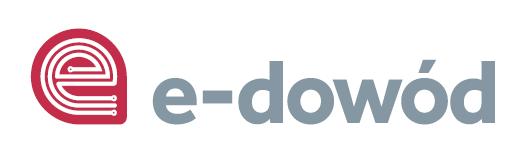 pl.ID – kontynuacja projektów powiązanych
Łukasz Skowron
KRMC, 13.09.2019 r., Ministerstwo Cyfryzacji
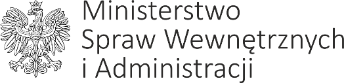 Agenda spotkania
O projekcie
O dowodzie – ważne informacje
Statystyki wniosków i użycia
Upowszechnianie e-dowodu
O projekcie e-dowód
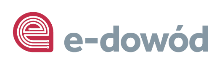 Projekt e-dowód zrealizowany przez MC i MSWiA na podstawie przyjętej, w dniu 3 sierpnia 2017 r. przez Radę Ministrów, Koncepcji e-dowodu, jest kontynuacją niefunkcjonującego projektu pl.ID realizowanego przez MSWiA w latach 2008-2015. 

W dniu 1 marca 2015 r. projekt pl.ID został wdrożony w zakresie ograniczonym i określonym w aneksie do umowy o dofinansowanie. Zmodyfikowane cele zostały osiągnięte, a przewidywane produkty dostarczone i uruchomione (wdrożony został nowy System Rejestrów Państwowych).

Strategiczny cel projektu e-dowodu w postaci wdrożenia wielofunkcyjnego elektronicznego dowodu tożsamości został osiągnięty i wdrożony w dniu 4 marca 2019 r. i od tego dnia jest dostępny dla Obywateli (obywatele mogą składać wnioski o wydanie nowego dowodu, a pierwsze e-dowody zostały wydane).

Termin realizacji projektu: 27.06.2017 - 04.03.2019 r.
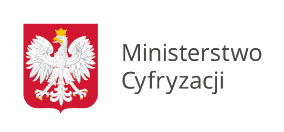 O e-dowodzie – ważne informacje
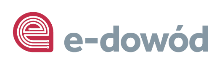 Wdrożony nowy dowód osobisty w warstwie elektronicznej (ICAO) zawiera dane, które zostały umieszczone w warstwie graficznej blankietu z wyjątkiem numeru CAN. W danych tych znajduje się także kolorowe zdjęcie posiadacza dowodu. Dodatkowo w dowodzie zawarte są trzy certyfikaty:

potwierdzenia obecności – nie wymaga kodu PIN,
identyfikacji i uwierzytelnienia – wymaga 4-cyfrowego kodu PIN (tzw. PIN 1),
podpisu osobistego (fakultatywny) – wymaga 6-cyfrowego kodu PIN (tzw. PIN 2),
oraz przestrzeń na kwalifikowany certyfikat podpisu elektronicznego (wgranie certyfikatu podpisu kwalifikowanego jest komercyjną usługą zewnętrzną).

O e-dowód można wnioskować w urzędzie jak również on-line. Wystarczy wówczas tylko jedna wizyta w urzędzie – po odbiór spersonalizowanego blankietu. Podczas odbioru można od razu aktywować certyfikaty:
identyfikacji i uwierzytelnienia
podpisu osobistego

E-dowód jest dokumentem podróży, zgodnym z wymaganiami Organizacji Międzynarodowego Lotnictwa Cywilnego. Dzięki temu możliwe jest przekraczanie granic poprzez automatyczne bramki na lotniskach.
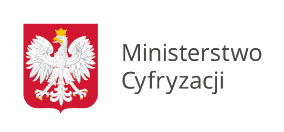 Statystyki dotyczące e-dowodów
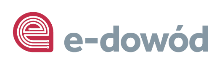 W tym osoby poniżej 18 r.ż.
Stan na 02.09.2019
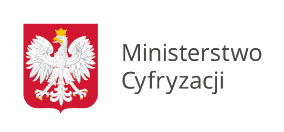 Wnioski złożone w urzędzie
Wnioski złożone online
Statystyka dotyczące wniosków o e-dowód
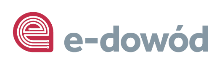 1 686 933
 (94,7%)
93 437
(5,3%)
Stan na 02.09.2019
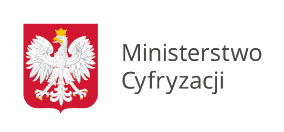 Statystyki dotyczące e-dowodu
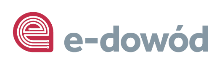 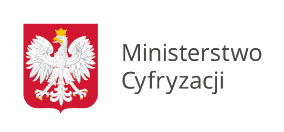 Stan na 02.09.2019
Upowszechnianie e-dowodu
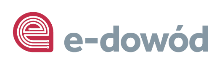 Dowód z warstwą elektroniczną jest środkiem identyfikacji który trafia do coraz większej liczby Obywateli (1.2 miliona wydanych dowodów, 0.5 miliona aktywacji warstwy elektronicznej).
Trwają prace nad publikacją SDK dla systemów Windows które pozwoli nawiązać połączenia z warstwą elektroniczną i odczytać certyfikaty. Jest to pierwszy krok do rozpowszechnienia dowodu osobistego w sektorze komercyjnym, poprzez udostępnienie możliwości integracji funkcjonalności warstwy elektronicznej z systemami dziedzinowymi, np.:
Odczyt danych z warstwy elektronicznej
Złożenie podpisu przy użyciu certyfikatu podpisu osobistego
Potwierdzenie autentyczności dowodu osobistego

Dzięki udostepnieniu bibliotek SDK dowód osobisty może zostać użyty w biznesie jako klucz do usług, jak również do ujednolicania danych w takich podmiotach jak:
Uczelnie
Banki
Telekomy
…i wielu innych
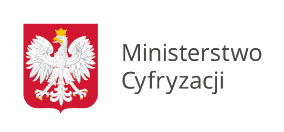 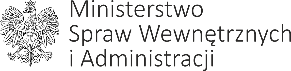 Dziękuję za uwagę
 

Zapraszam do kontaktu: 

edowod@mc.gov.pl 
lukasz.skowron@mc.gov.pl
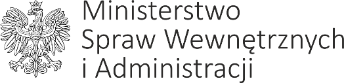